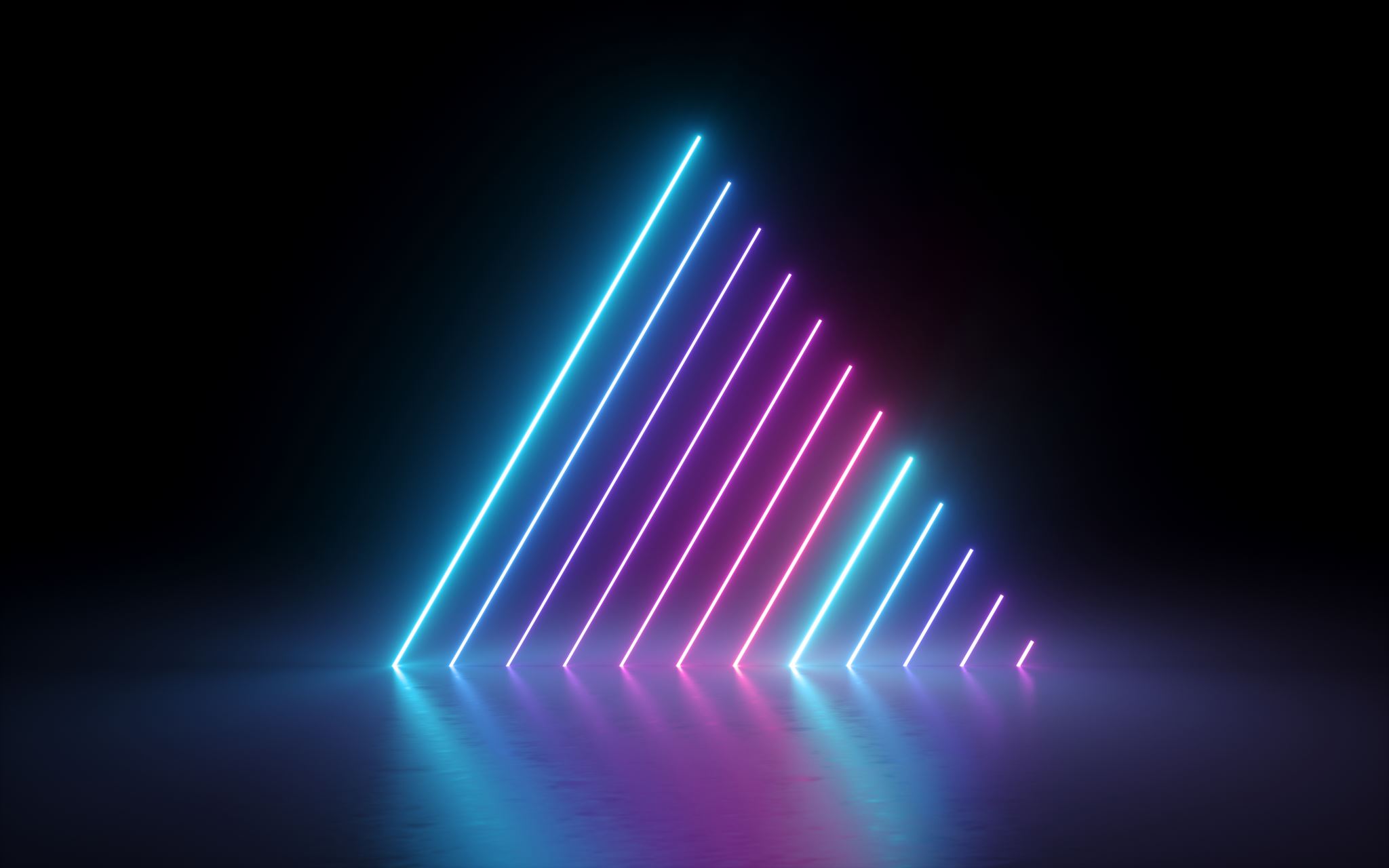 Дія випромінювання на біооб’єкти. Принцип роботи і  конструкція терапевтичного обладнання
ІНФРАЧЕРВОНЕ  ВИПРОМІНЮВАННЯ ТА ЙОГО ЗАСТОСУВАННЯ В МЕДИЦІНІ


Інфрачервоне випромінювання (ІЧ) - електромагнітне випромінювання, що займає спектральну область, між червоним і кінцем видимого світла (з довгою хвилі = 0,74 мкм) та короткохвильовим радіовипромінюванням ( = 1-2 мм). Інфрачервону область спектра зазвичай умовно поділяють на ближню (від 0,74 до 2,5мкм), середню (2,5-50мкм) та довгу (50-2000мкм).
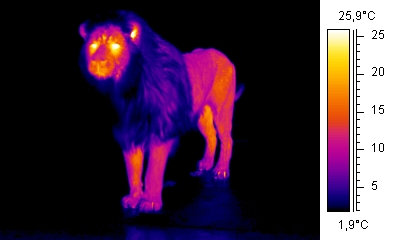 Спектр інфрачервоного випромінювання, так як спектр видимого і ультрафіолетового випромінювання, може складатися з окремих ліній, смуг або бути безперервним в залежності від природи джерела випромінювання
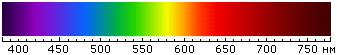 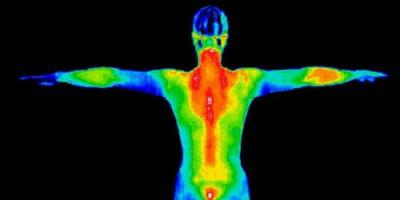 Достатня інтенсивність опромінення спричиняє гіперемію шкіри, обумовлену розширенням судин. Ця гіперемія характеризується відсутністю чіткої межі та плямистістю. Зазвичай вона з'являється під час опромінення та тримається після нього протягом 40-60 хвилин. Прискорюються ферментативні реакції, покращується обмін речовин, посилюються процеси регенерації та репарації. Тепло знижує тонус м'язів, особливо підвищений. Помірна доза опромінення має болезаспокійливу дію, короткочасне інтенсивне тепло може посилити біль.
Однією з головних властивостей інфрачервоного проміння є властивість нагрівати тканини організму. Внаслідок поглинання тканинами інфрачервоних променів відбувається ряд молекулярних зрушень: підвищення температури опроміненої ділянки, прискорення фізико-хімічних реакцій, подразнення рецепторів та інтерорецептури. Змінюються функції відповідних місцевих та загальних фізіологічних реакцій. Збільшується швидкість руху частинок речовини, підвищуються еластичні властивості шкіри, її електропровідність.
Апарати. Методика та техніка проведення процедур
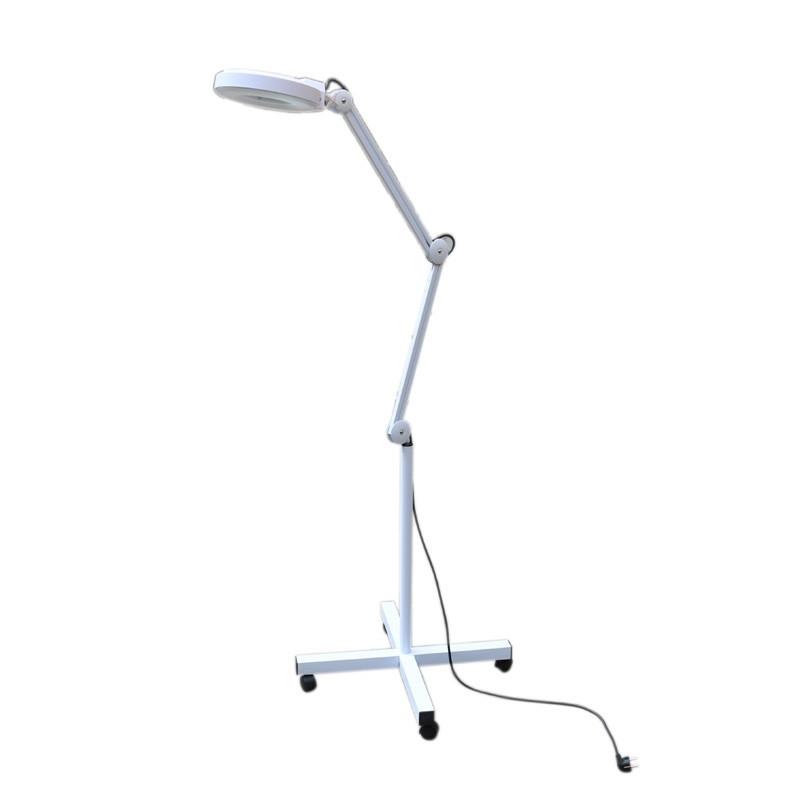 Лампа інфрачервоних променів на штативі: Джерелом випромінювання є нитка, намотана на керамічну основу та нагріта струмом, що по ній проходить, до 500ºС. Максимум енергії у таких джерелах посідає ділянку інфрачервоного випромінювання. Ці джерела слід застосовувати у тому випадку, коли треба досягти поверхневого впливу тепла. Джерела випромінювання встановлюють з відривом 60-70см від пацієнта з урахуванням його відчуття: тепло може бути приємним, без відчуття припікання. Тривалість опромінення 20-40с. Процедури проводять щодня чи через день. На курс 15-20 процедур.
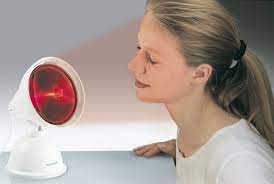 Солюкс-лампа. Джерелом опромінення є лампа розжарювання, яка має потужність 300-1000Вт. Температура нитки розжарювання становить 360°. Випромінювання солюксу-лампи містить 88-90% інфрачервоного променя та 10-12% видимих променів. Лампа має параболічний рефлектор, закріплений на штативі. До рефлектора додається змінний тубус-локалізатор, який обмежує площу опромінення. На тубусі у спеціальних вирізах можуть бути закріплені скляні фільтри червоного та синього кольорів, які забезпечують вплив однорідного світла.
Промисловість випускає 3 типи солюкс-ламп: стаціонарну (500-1000Вт), портативну (200-300Вт) та настільну (200Вт). Опромінення за допомогою таких джерел поводять залежно від потужності лампи на відстані 40-100см від пацієнта щодня або через день. На курс лікування 20-25 процедур.
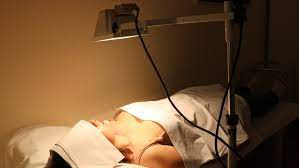 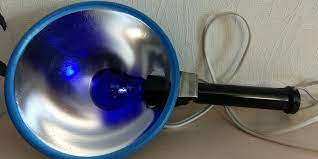 Лампа Мініна. 1881р. Джерелом світла у такій лампі є синя або звичайна лампочка (40-60Вт). Ефективність дії залежить від інфрачервоних чи синіх променів. Під час опромінення відстань від лампи до пацієнта може бути 15-20см. Крім того, відстань залежить від відчуття пацієнта. Тривалість процедури 15-20 хвилин під час проведення її 1-2 рази на день. На курс лікування 15 процедур.
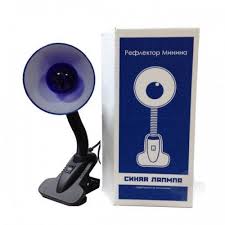 Місцева світлотеплова ванна – це дерев'яний чи металевий каркас, на внутрішній поверхні якого розташовані лампочки. Випускаються світлотеплові лампи двох типів: для тулуба на 12 і для кінцівок на 8 ламп. Під час застосування світлотеплових ванн на тіло пацієнта діють інфрачервоні та видимі промені, а також нагріте повітря, температура якого може досягти 70°С. Тривалість процедури 20-30 хвилин щодня або через день. На курс лікування 15-20 процедур.
Протипоказання до лікування інфрачервоним опроміненням: новоутворення, системні захворювання крові, недостатність кровообігу ІІ та ІІІ ступеня, гострі запальні гнійні захворювання.
Показання для лікування інфрачервоним випромінюванням: гострі та хронічні запальні процеси, больові відчуття, рани, які погано гояться, опіки та відмороження, спайки, зрощення різного походження.
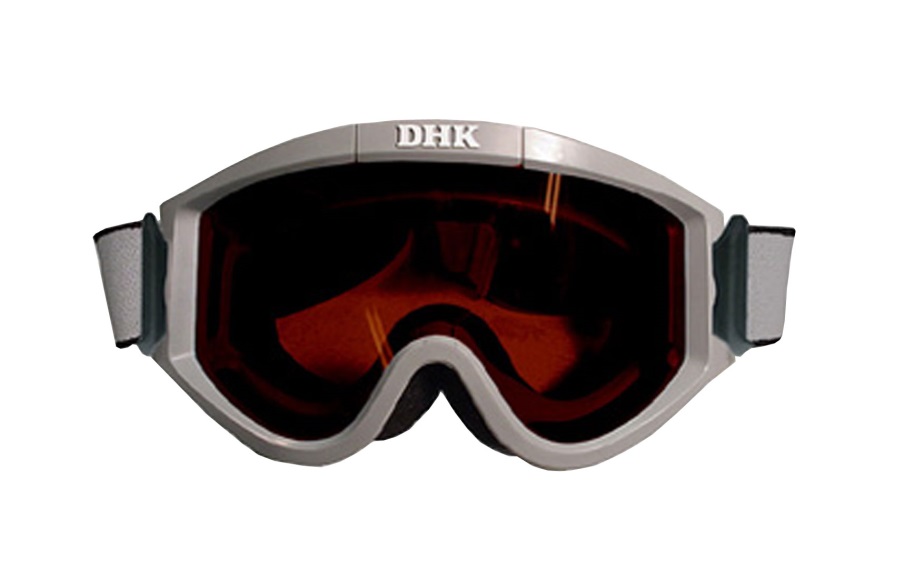 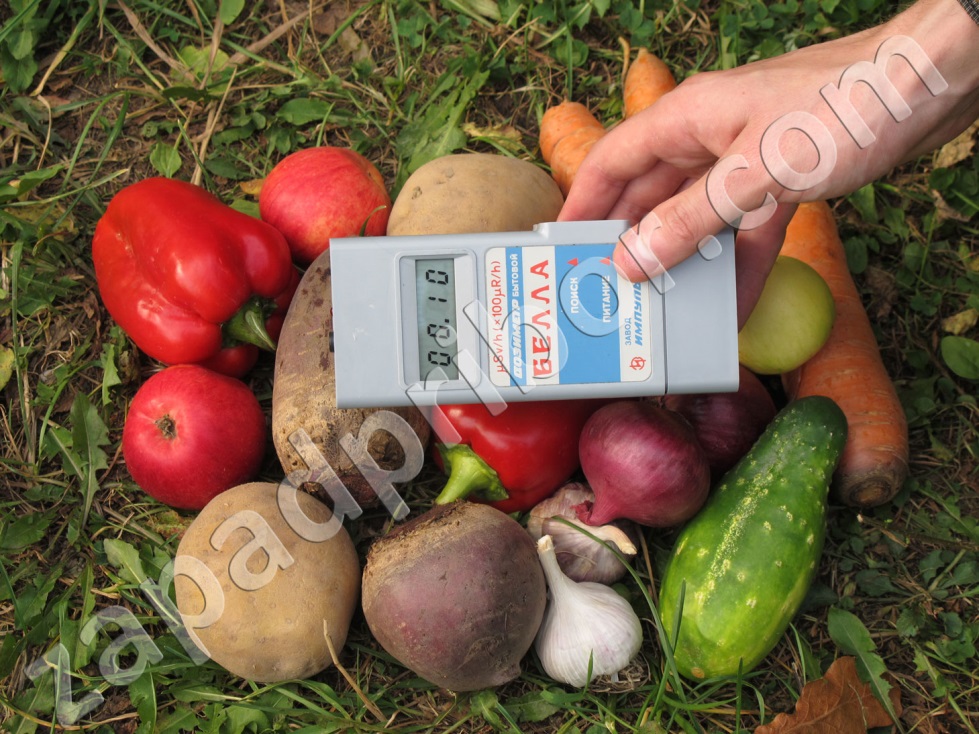 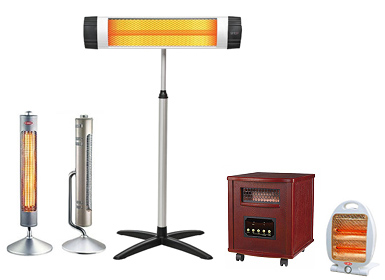 УЛЬТРАФІОЛЕТОВЕ ВИПРОМІНЮВАННЯ ТА ЙОГО ЗАСТОСУВАННЯ В МЕДИЦІНІ
Електромагнітне випромінювання, що займає спектральну область між фіолетовою межею видимого світла (=400нм) та довгохвильовою частиною рентгенівського випромінювання (=10нм), називають ультрафіолетовим.
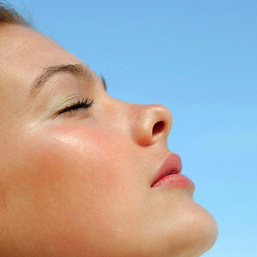 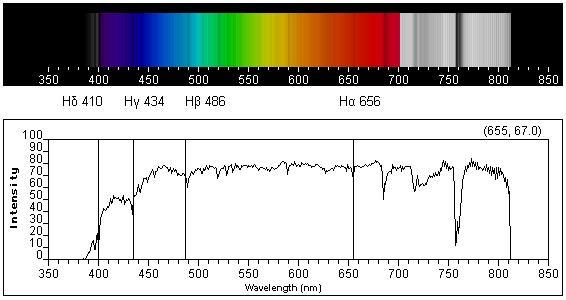 Джерела ультрафіолетового випромінювання
Сонце, зірки, туманності й інші космічні об'єкти. Проте лише довгохвильова частина цього випромінювання досягає земної поверхні. Більш короткохвильове випромінювання поглинається озоном, киснем та іншими компонентами атмосфери на висоті 30—200 км від поверхні Землі. Випромінювання розжарених до 3000 К твердих тіл містить помітну частку ультрафіолетового випромінювання неперервного спектру, інтенсивність якого зростає із збільшенням температури. Сильніше ультрафіолетове випромінювання випускає плазма газового розряду. Будь-яка високотемпературна плазма є потужним джерелом УФ-випромінювання. Інтенсивне УФ-випромінювання неперервного спектру випромінюють електрони, прискорені в синхротроні. Для ультрафіолетової області спектру розроблені також оптичні квантові генератори — лазери.
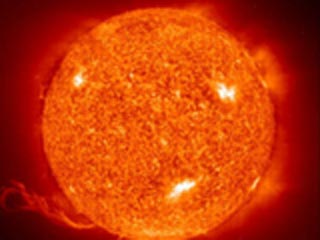 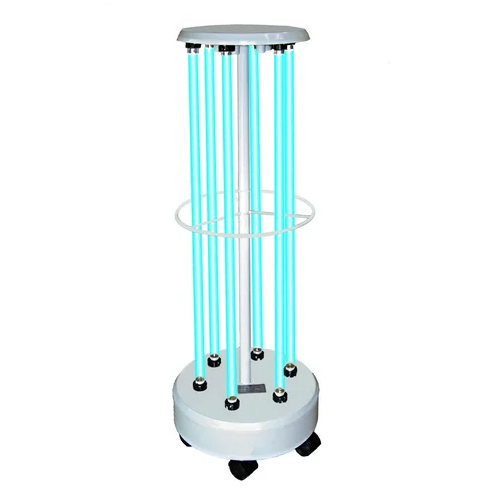 Основними біофізіологічними реакціями дії ультрафіолетових променів є: утворення еритеми, пігментація, бактеріостатична, вітаміноутворююча дія.
Ультрафіолетові промені, особливо короткі, мають бактерицидну дію, тому їх широко використовують як засіб лікування ранових поверхонь і профілактики повітряної інфекції в операційній, перев'язувальній, палатах для опікових хворих. Ультрафіолетові опромінення мають стимулюючий вплив на лізоцим сироватки крові, причому фагоцитарна активність лейкоцитів та загальна реактивність підвищуються. Тому еритемотерапію широко використовують при запальних процесах у шкірі, підшкірній клітковині, периферичних нервах.
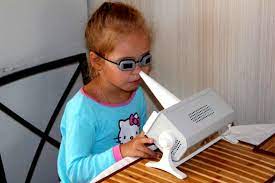 Десенсивілізуюча дія ультрафіолетових променів пов'язана з покращенням функціонального стану нервової та ендокринної системи та обміну речовин, що зміцнюють механізми пристосувальних та захисних реакцій організму. Цю властивість ультрафіолетових променів використовують для лікування захворювань з алергічним компонентом.
Вітамін D, що виробляється під впливом ультрафіолетових променів, сприяє кращому засвоєнню та фіксації тканинами фосфору та кальцію, що використовують для прискорення зрощення кісток при переломах, для профілактики та лікування рахіту.
Короткохвильове ультрафіолетове опромінення крові стимулює клітинне дихання її формених елементів, збільшується іонна проникність мембран. При аутотрансфузії опроміненої крові наростає кількість оксигемоглобіну та підвищення кисневої ємності крові. В результаті опромінення кров має бактерицидну та антитоксичну дію, підвищує ресистентність організму, стимулює імуногенез.
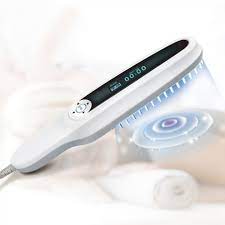 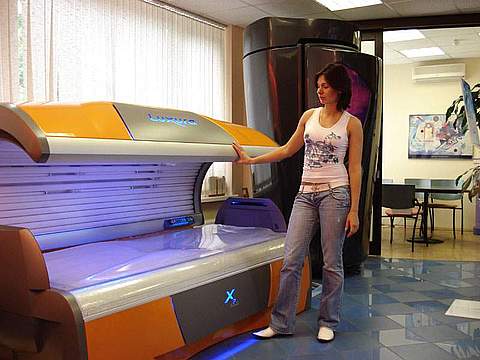 Показання для лікування інфрачервоним випромінюванням: компенсації ультрафіолетової недостатності;
підвищення опірності до різних інфекцій (наприклад, грипу);
як болезаспокійливий і протизапальний засіб при захворюваннях суглобів, периферичної нервової (неврити, невралгії, радикуліти), м`язової (міозити), дихальної (бронхіти, плеврити) систем;
при шкірних, гінекологічних захворюваннях;
порушеннях обміну речовин;
деяких формах туберкульозу.
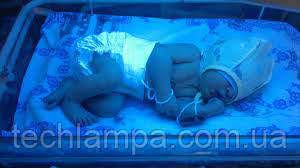 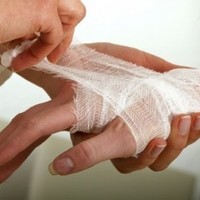 Протипоказання до лікування інфрачервоним опроміненням: новоутворення, системні захворювання крові, недостатність кровообігу ІІ та ІІІ ступеня, гострі запальні гнійні захворювання.